AWARD PORTAL UPDATE: JULY 2023
Cheryl Haycox
Grant Analyst Manager, Grant & Contract Accounting
July 13, 2023 MRAM
AWARD PORTAL IS LIVE!
Grant Tracker is now read-only
Award Portal launched on July 11
GETTING TO AWARD PORTAL
GCA Homepage




Direct link: https://fin-s-web22.finance.uw.edu/fin/AwardPortal/
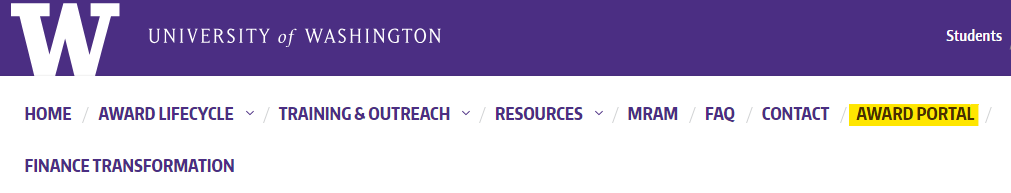 [Speaker Notes: Tab at the top of the GCA homepage]
WHAT TO EXPECT
View:
Awards and award lines
Sponsor invoice/financial report info
Submit tickets and attachments
Track outstanding requests
Manage campus contacts
Run reports by cost center
[Speaker Notes: Early August = LTD loads]
THINGS TO KNOW
Only Workday expenses are visible
FAS expenses coming early August
Sponsor invoices coming early August
Sponsor payments are not available
Issues with Grants deep link to WD
GT will continue to update with FAS transactions
[Speaker Notes: Early August = LTD loads]
WHEN TO USE GT v. AP
Use Grant Tracker to view info for awards that did not convert to Workday

Awards closed before 6/16/22 did not convert to WD

Award Portal for converted awards and new awards
RESOURCES
Visit Award Portal landing page for:
Job aids
Create a new Award Portal Ticket
Respond/Update an Award Portal Ticket
View reports by cost center
“What’s Changing?” video

Send questions to us at gcahelp@uw.edu